Our Service System
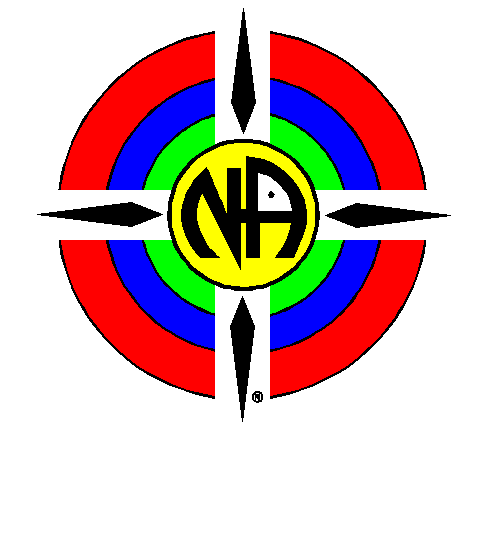 Workshop Agenda
Orientation to Technology
 Presentation
 Questions and Answers

     servicesystem@na.org
Note: This webinar will be recorded
The Service System Project
Fellowship development effort 
Help provide services more effectively
World Services changes in 1990s
SSP passed in 2008
A broad look at our service delivery
Key Principles
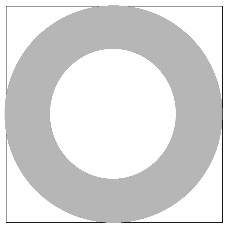 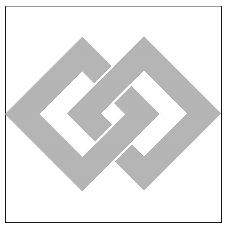 Group
focused
Collaborative
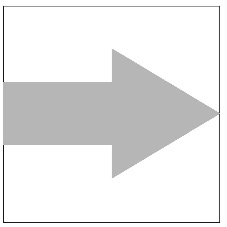 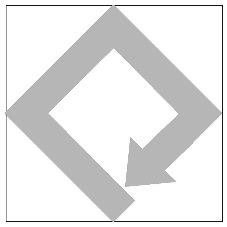 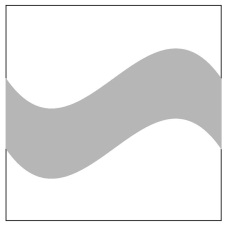 Purpose
driven
Geographically based
Flexible
WSC 2014 Motions
Three motions focused on
 	group support (#4)
 	local service conferences (#5)
 	local service boards (#6)
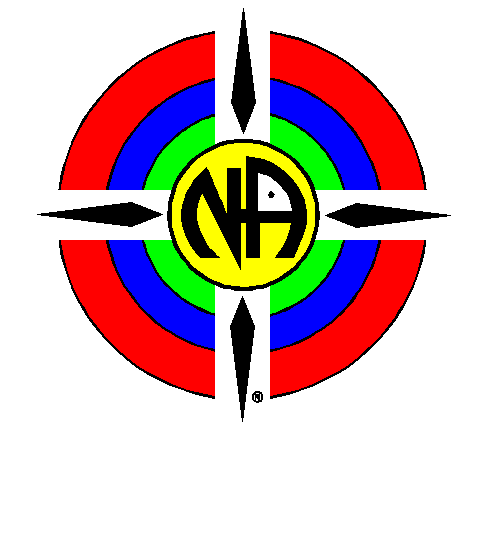 Motion #4: To agree in principle to move in the direction of a service system that contains
group support forums:
discussion-oriented gatherings focused on the needs of the group...to be included in the GTLS as an option along with our current service units.
Group Support Forums
Essential Characteristics
Discussion-oriented
Group-focused
Training-oriented
Open to all
Recommended Characteristics
Neighborhood-sized
Meets monthly
Motion #5: To agree in principle to move in the direction of a service system that contains
local service conferences:
strategic service-oriented planning conferences…to be included in the GTLS as an option along with our current service units.
Local Service Conference
Essential Characteristics
Plan-driven
Form follows function
Strategic
Consensus-based
Recommended characteristics
Meets quarterly
County, city, or town boundaries
Motion #6: To agree in principle to move in the direction of a service system that contains
local service boards:
a body overseen by the local service conference that administers the work prioritized by the LSC…to be included in the GTLS as an option along with our current service units.
Local Service Board
Essential Characteristics
Responsible to the LSC
Carries out priorities of the LSC
Meets monthly
Administers the LSC meetings
Recommended characteristics
Consists of admin body and service coordinators
ASCs = group support + local service delivery

LSCs & LSBs = local service delivery

GSFs = group support
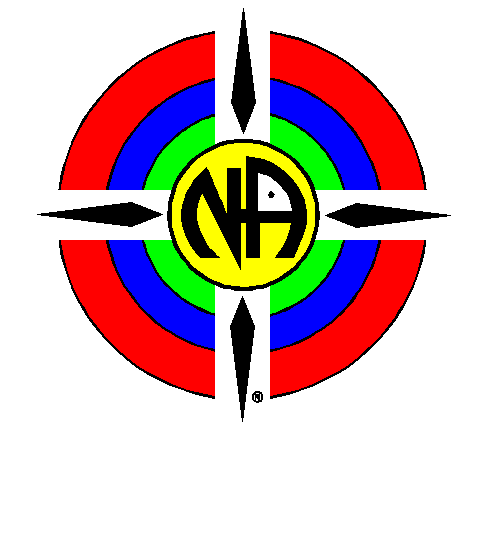 “The groupis the primary vehicleby which our messageis carried.”
Group Support Forums
Group Support Forums
Discussion based
 Needs of the group
 Distribute literature
 Training/workshops
 Members to serve
 Flexibility
 All welcome
 Learn about service
 Mentor newer members
Group Support Forums
Flexible Meeting Options:
Schedule as desired
Monthly or alternating with LSC/ASC
Flexible Boundaries Options:
Towns or neighborhoods
Community-wide GSF meeting for all groups
Language
GSFs may send delegates to LSC
The LSC and LSB are responsible for most local service delivery
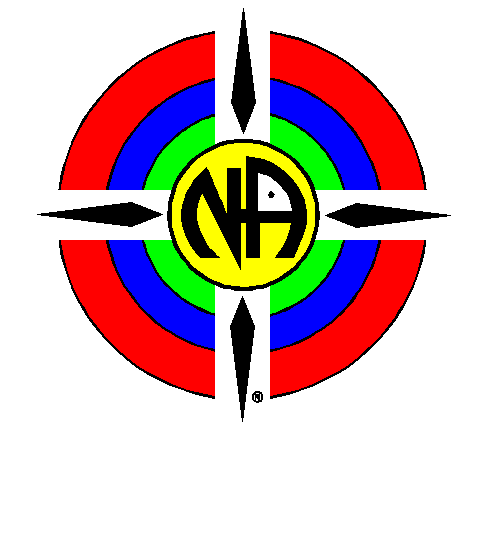 Local Services
Local Service Conference
Plan-driven
Focused on the steps that make up the planning cycle
Oversees ongoing services
Sends a delegate to the next level of service
Local Service Conference
Attended by GSRs, LSC trusted servants including the LSB, interested members, GSF delegates if used
Annual Planning Assembly
Groups provide direction
Issues to address are prioritized
Local Service Conference
Other LSC Meetings
Delegate tasks by approving project plans and budgets
Elections
Monitor project progress
Evaluate completed projects
Utilizes CBDM
Local Service Conference
Service delivery
Project workgroups
Subcommittees
Coordinators
Whatever best suits the community…
Local Service Conference
Meeting options
Quarterly
Alternating with GSF meetings
Monthly
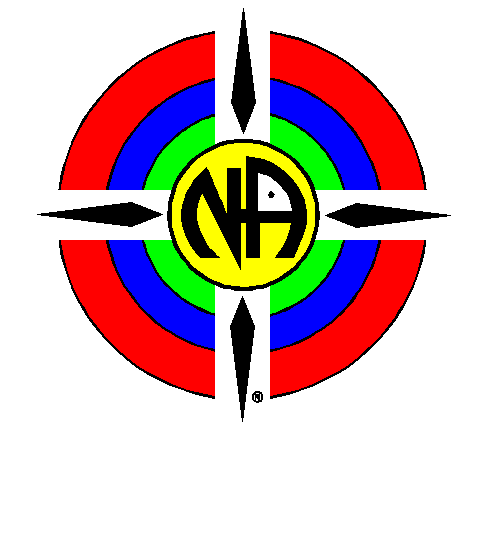 Local Service Conference
Defined by geographic boundaries when practical
Avoid duplicating services
Ensure all parts of state or country are covered
Make it easier for addicts, the public, and professionals to find us
Local Service Board
Focuses on day-to-day tasks delegated by the LSC
Frees groups from becoming mired in administrative details at the ASC
Addresses the criticism that “nothing important happens at area”
Local Service Board
LSB Tasks
Creates budgets and project plans for LSC approval
Pays recurring bills
Organizes and facilitates LSC meetings
The LSB is directly accountable to the LSC.
Think of the LSCas the architectsof local service,and the LSBas the builders.
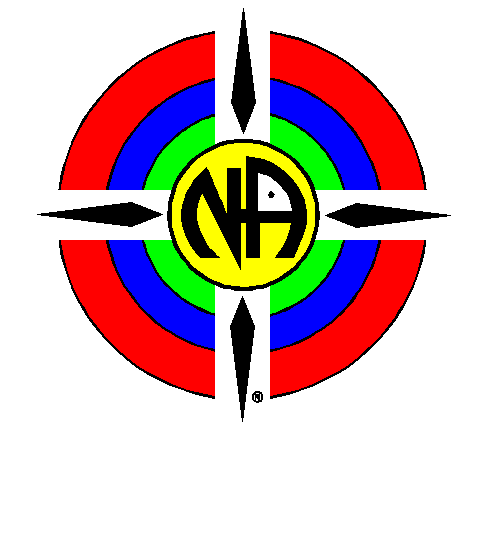 Local Service Board
Monthly  and/or online meetings
Administrative body plus subcommittee chairs and  service/project coordinators attend LSB
Additional members as needed
Service System Components
Three types of tasks:
Group issues and needs are handled at GSF meetings
Strategic decisions and general oversight of local services are handled by the LSC
Day-to-day administration is handled by the LSB
Above all, a service system should be flexible to best fit local needs and available resources.
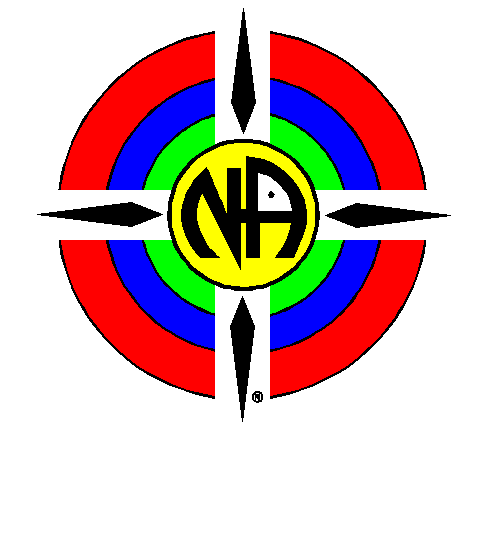 Information & Resources
www.na.org/servicesystem
Tools for GSF, LSC, and LSB
SSP Material from 2014 CAR
Background information on the project
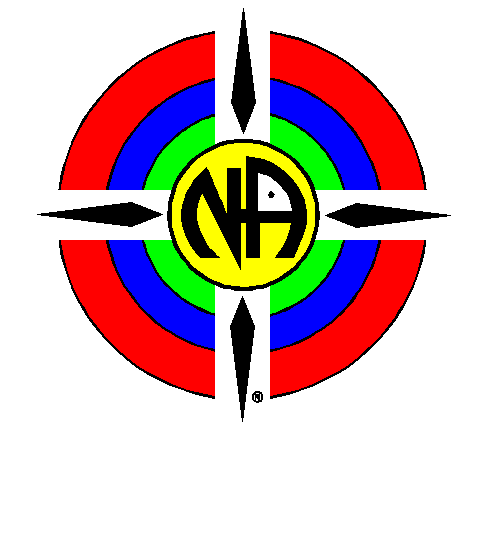 What’s next for the project?
More web meetings 
3 September: Implementing these ideas. If interested email servicesystem@na.org 
Contact list for other communities – please provide your information in the chat pod
TBD: Rural service delivery
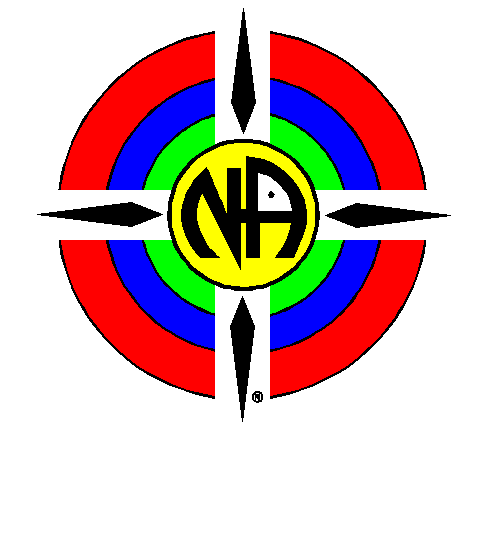 What’s next for the project?
A locally developed SSP resources section on the project webpage. Send us your resources!!
Simple pamphlets – Service System Basics, Group Support Basics, Local Service Basics
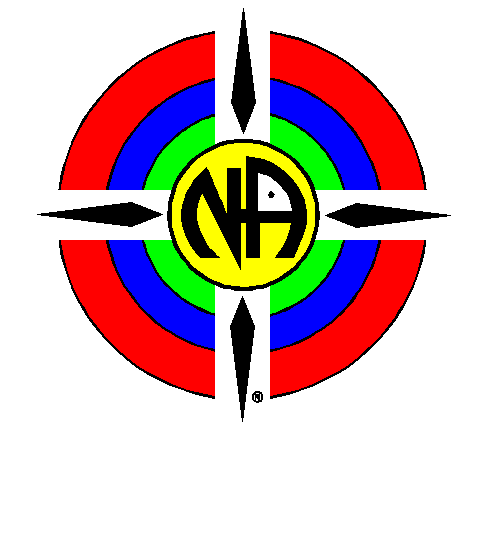 What’s nextfor your NA community?
Start at one end…
Evolution…not revolution
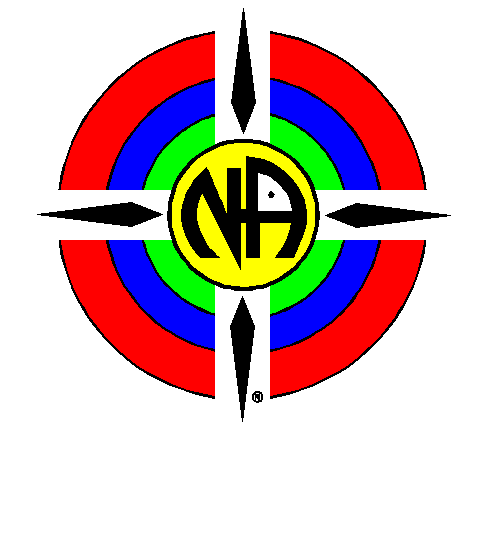 Q & A
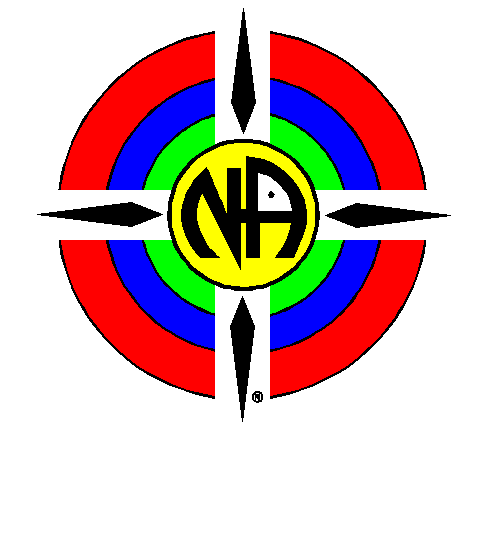